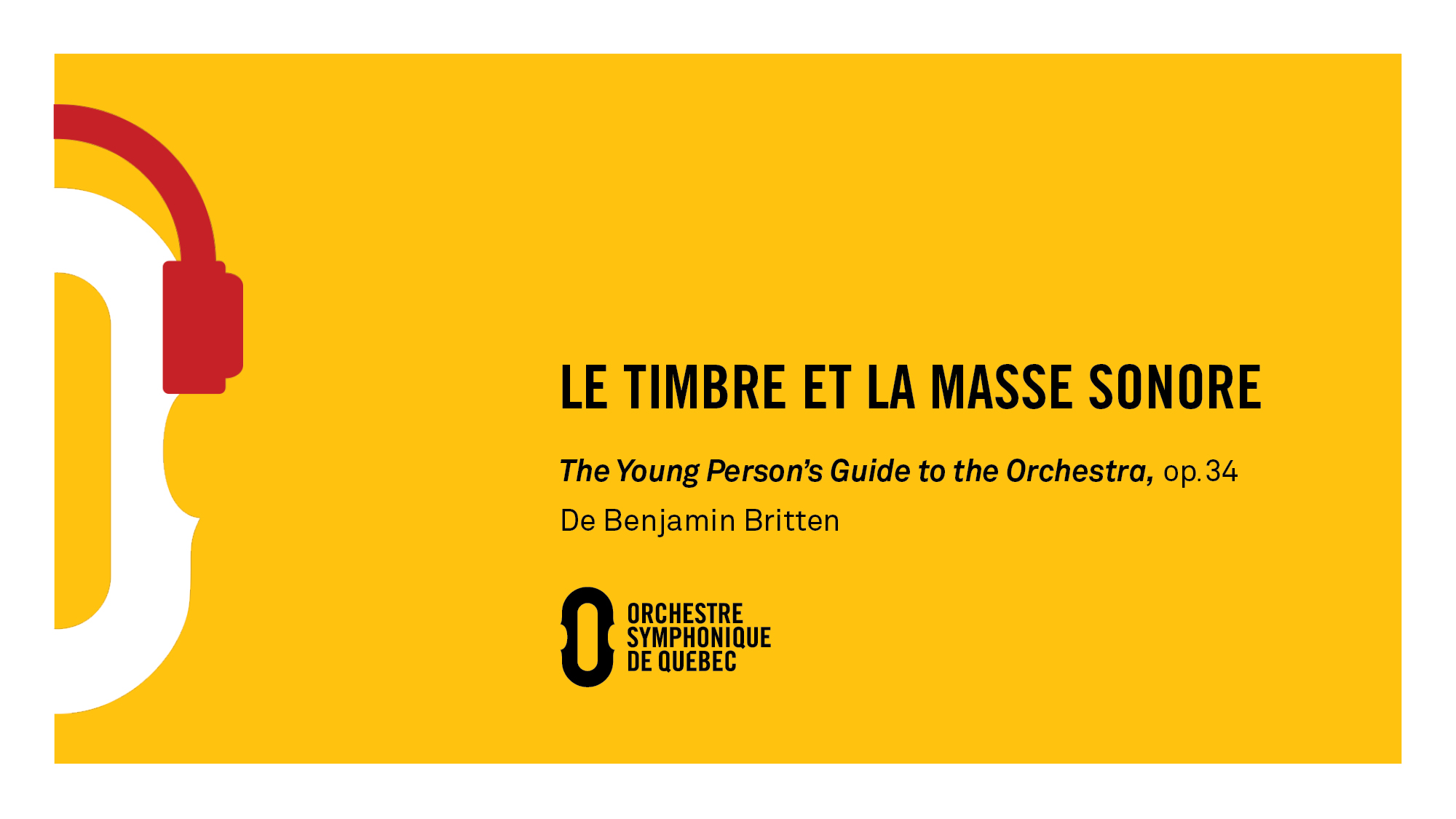 BANQUE DE MOTS
EXEMPLE
INSTRUMENT MIS EN VALEUR